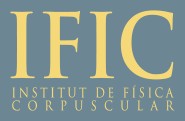 Searching for atmospheric Heavy Neutral Leptons in Neutrino Telescopes
Based on 1910.12839 & 1911.09129
Víctor Muñoz
IFIC, UV/CSIC
XIX International Workshop on Neutrino Telescopes
Why search for GeV Heavy Neutral Leptons?
HNL
Atmospheric Heavy Neutral Leptons
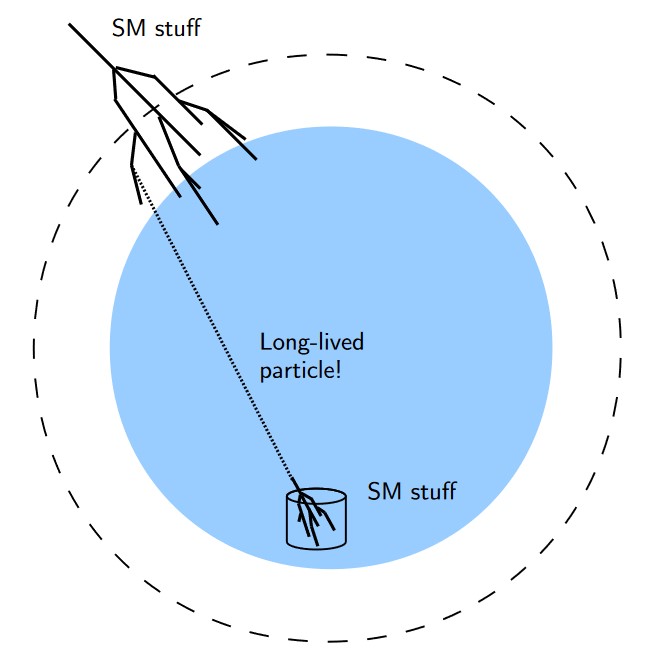 Atmospheric Heavy Neutral Leptons
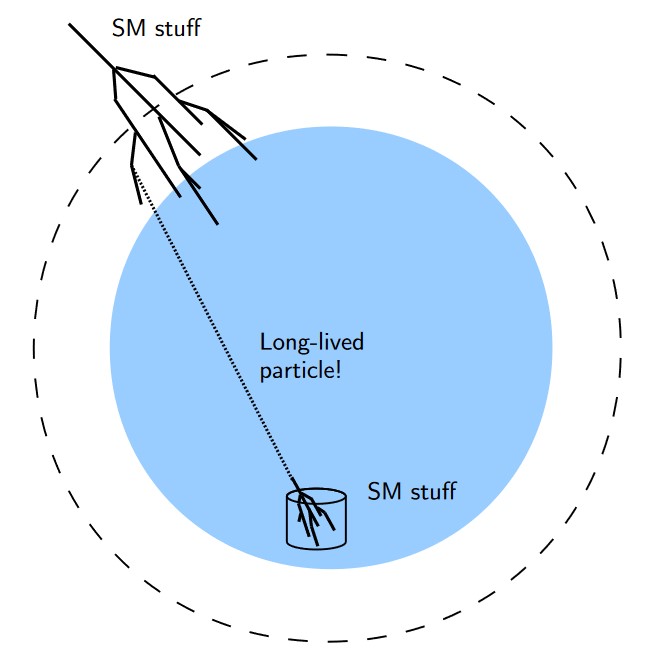 Production in cosmic showers
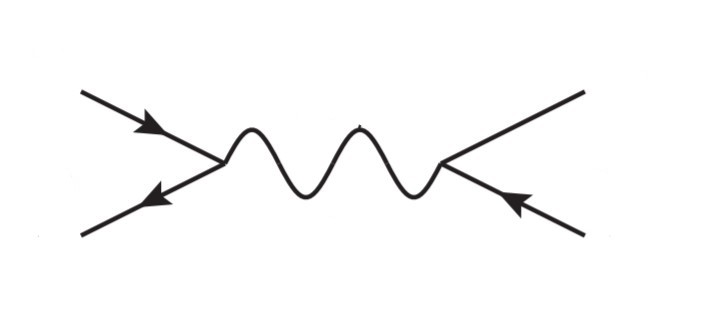 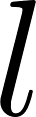 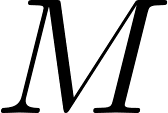 HNL
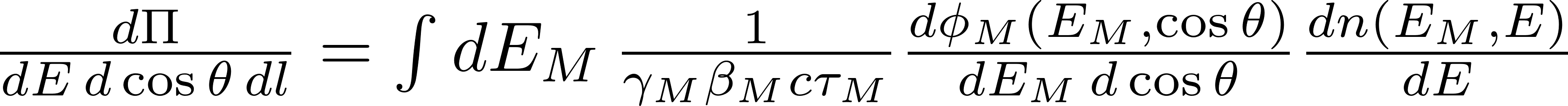 Atmospheric Heavy Neutral Leptons
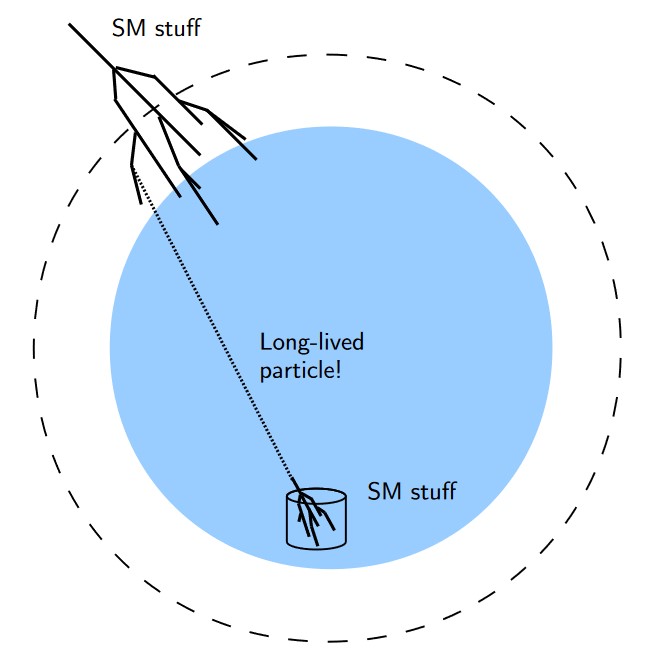 Flux at detector
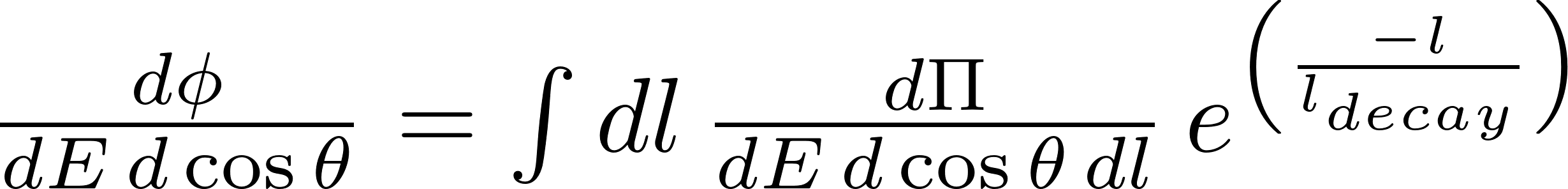 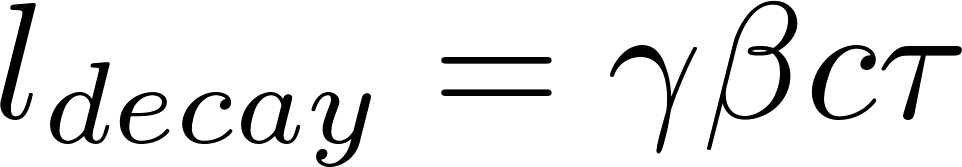 Atmospheric Heavy Neutral Leptons
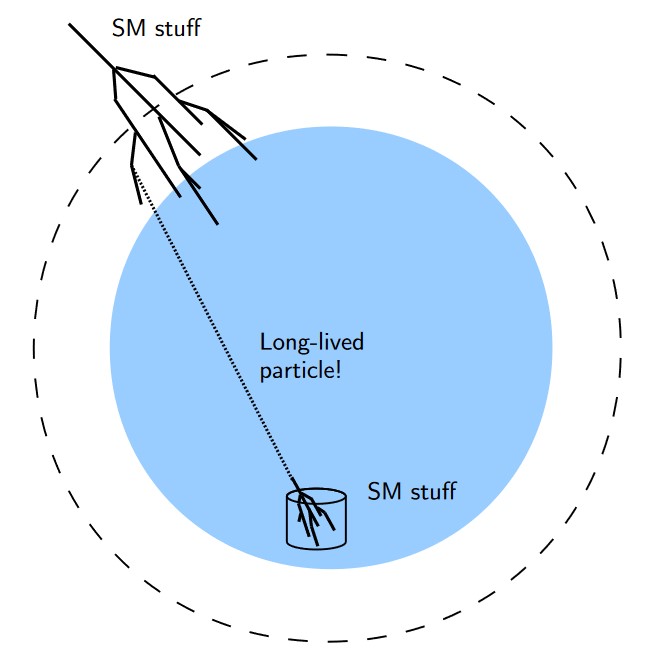 Signal from the decay of the HNL
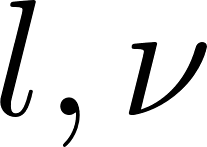 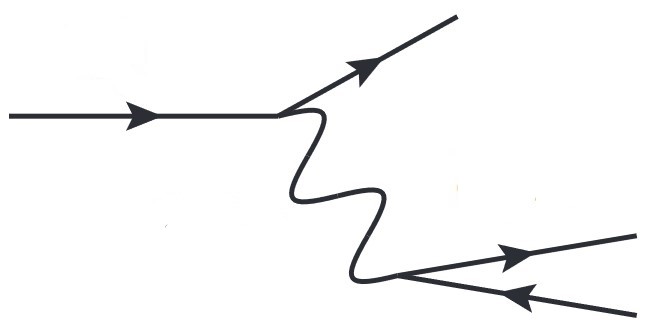 HNL
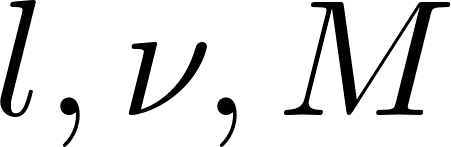 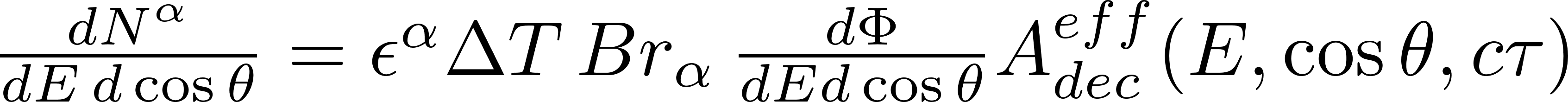 Heavy Neutral Leptons in minimal scenario
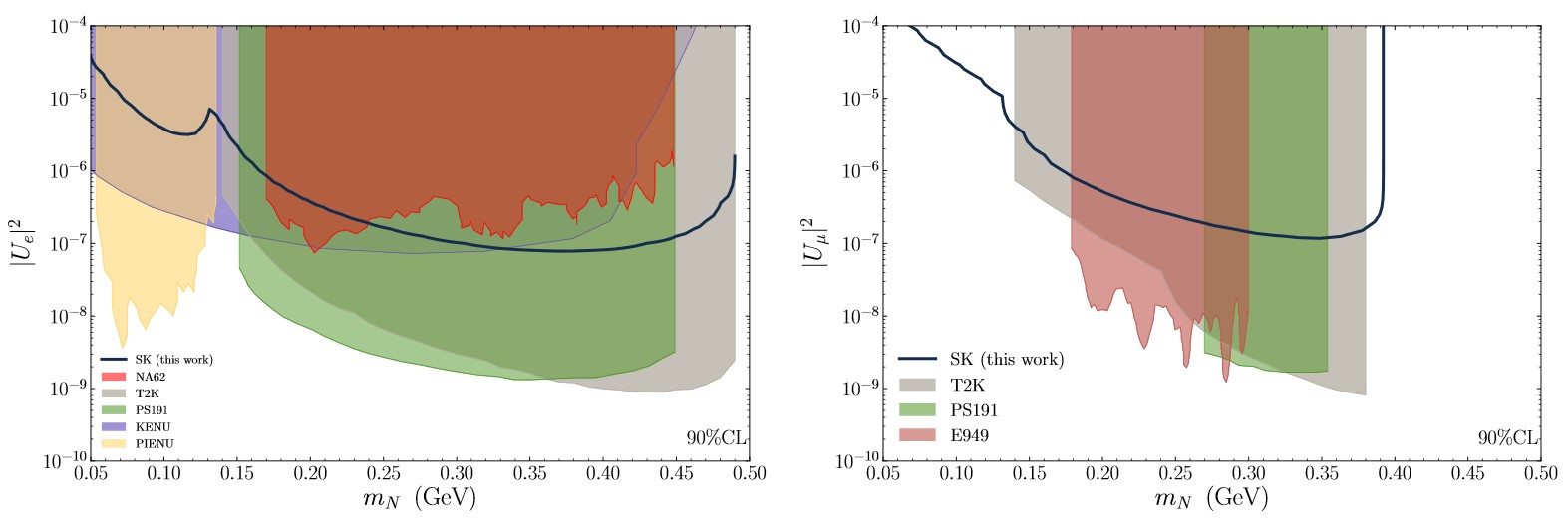 Coloma, Hernández, Muñoz, Shoemaker, 1911.09129
Heavy Neutral Leptons in non-minimal scenario
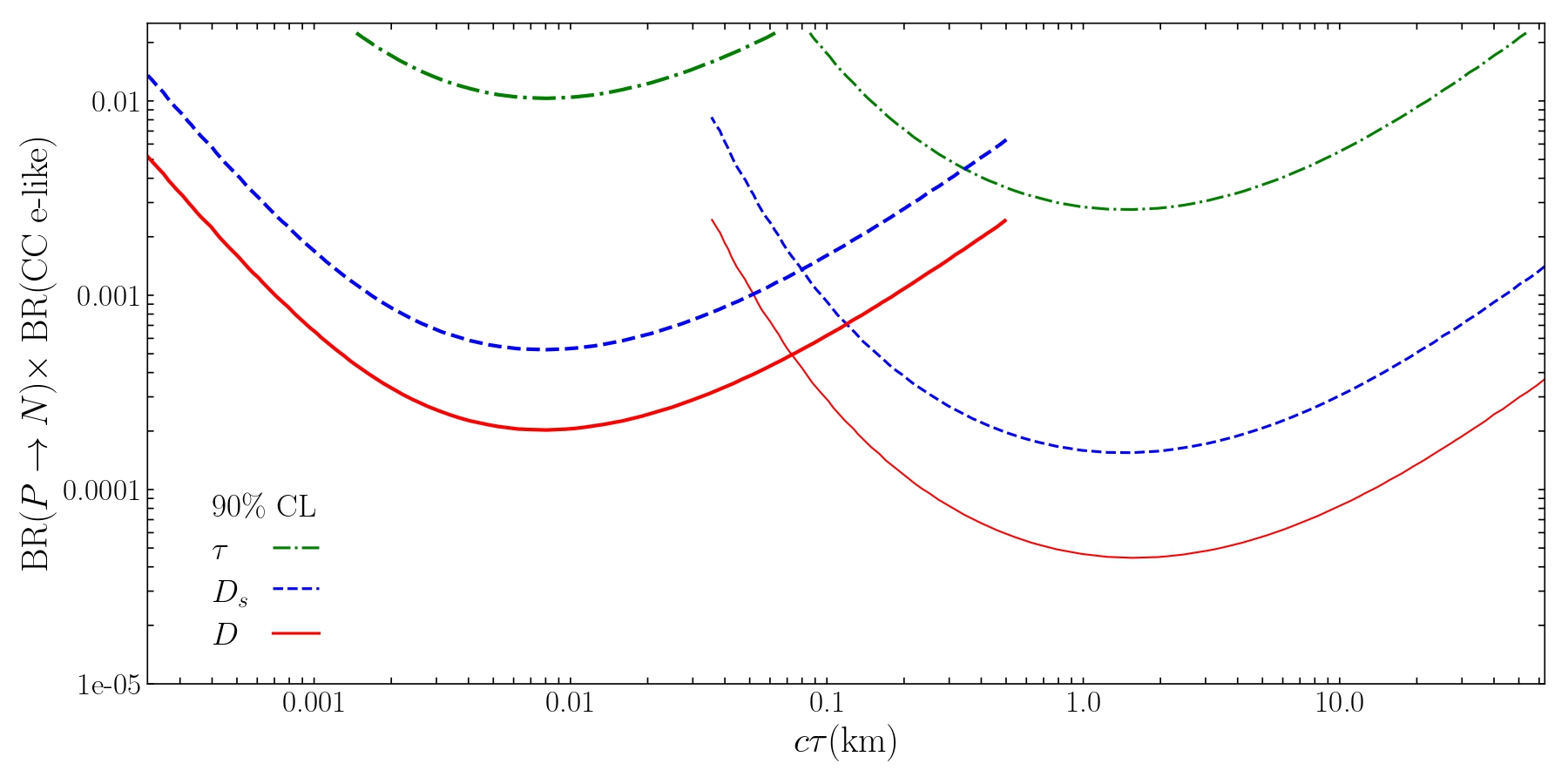 IceCube
SK
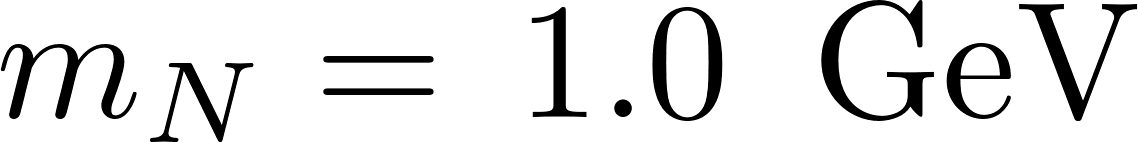 Argüelles, Coloma, Hernández, Muñoz, 1910.12839
Take Home Message
Neutrino Telescopes can also be used to search for HNLs produced in cosmic showers, probing a wide range of mean lifetime values and offering a unique opportunity to explore the Lifetime Frontier!